INFORME NACIONAL DE LA SITUACIÓN DE VIHEL SALVADOR 2018
Dr. Siro Argueta
Representante de país
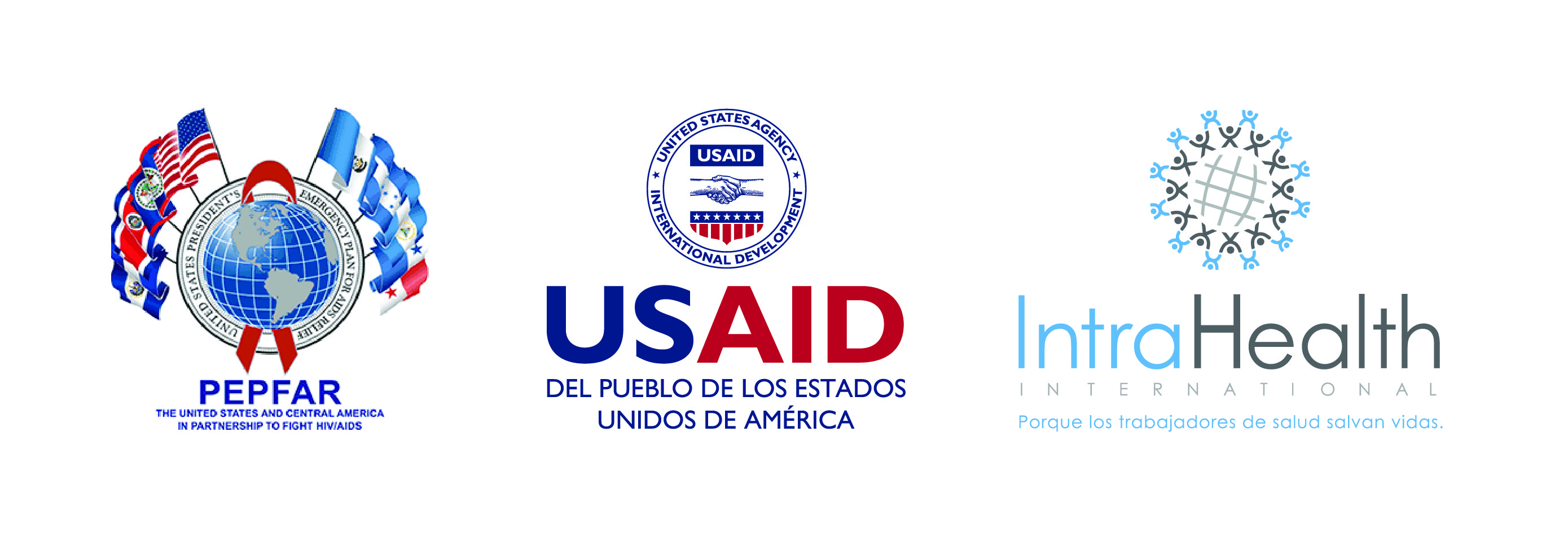 PROYECTO CUIDADO Y TRATAMIENTO EN VIH
Metodología
Fuente de información: 
Sistema Único de Monitoreo y Evaluación y Vigilancia Epidemiológica del VIH (SUMEVE).
Sistema de información del Instituto Salvadoreño de Seguridad Social (ISSS).
Sistema de Morbimortalidad y estadísticas vitales (SIMMOW).
Sistema Integral de Atención al Paciente (SIAP).
Definición de pilares (Marco de Monitoreo Continuo de la Atención al VIH, OPS, 2014).

Temporalidad:  2018
[Speaker Notes: SUMEVE se actualiza en tiempo real, por lo tanto, los datos pueden variar de este informe debido a:
Controles de calidad.
Depuración de la base (duplicados o falsos positivos).
Redefinición de variables.
Ingreso de nueva información o cambios en el sistema de clasificación.
Se recomienda tomar como fuente oficial el último informe disponible.]
Gráfico 1. Número de nuevos casos notificados de VIH reportados por año 1984-2018
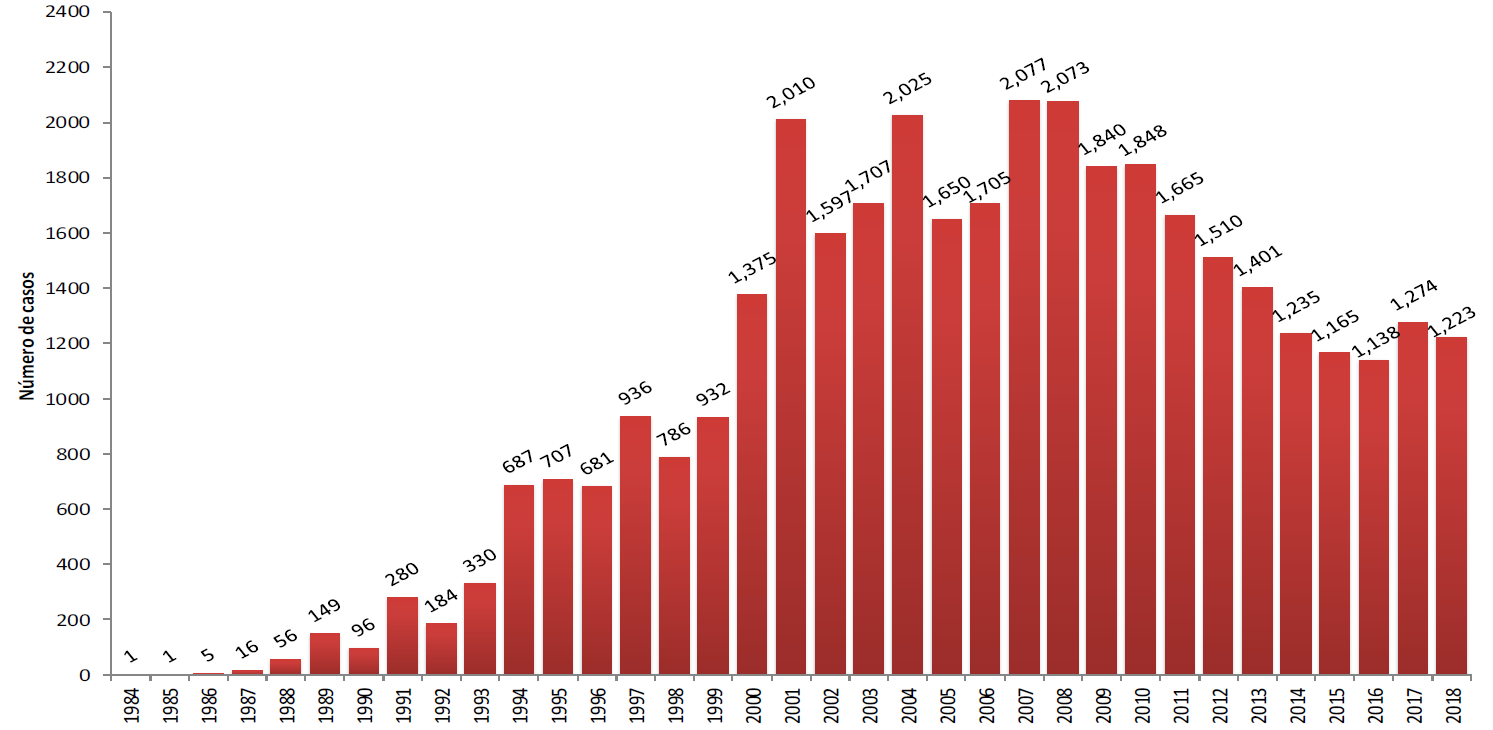 Gráfico 2. Número de pruebas de VIH realizadas por institución, 2009-2018
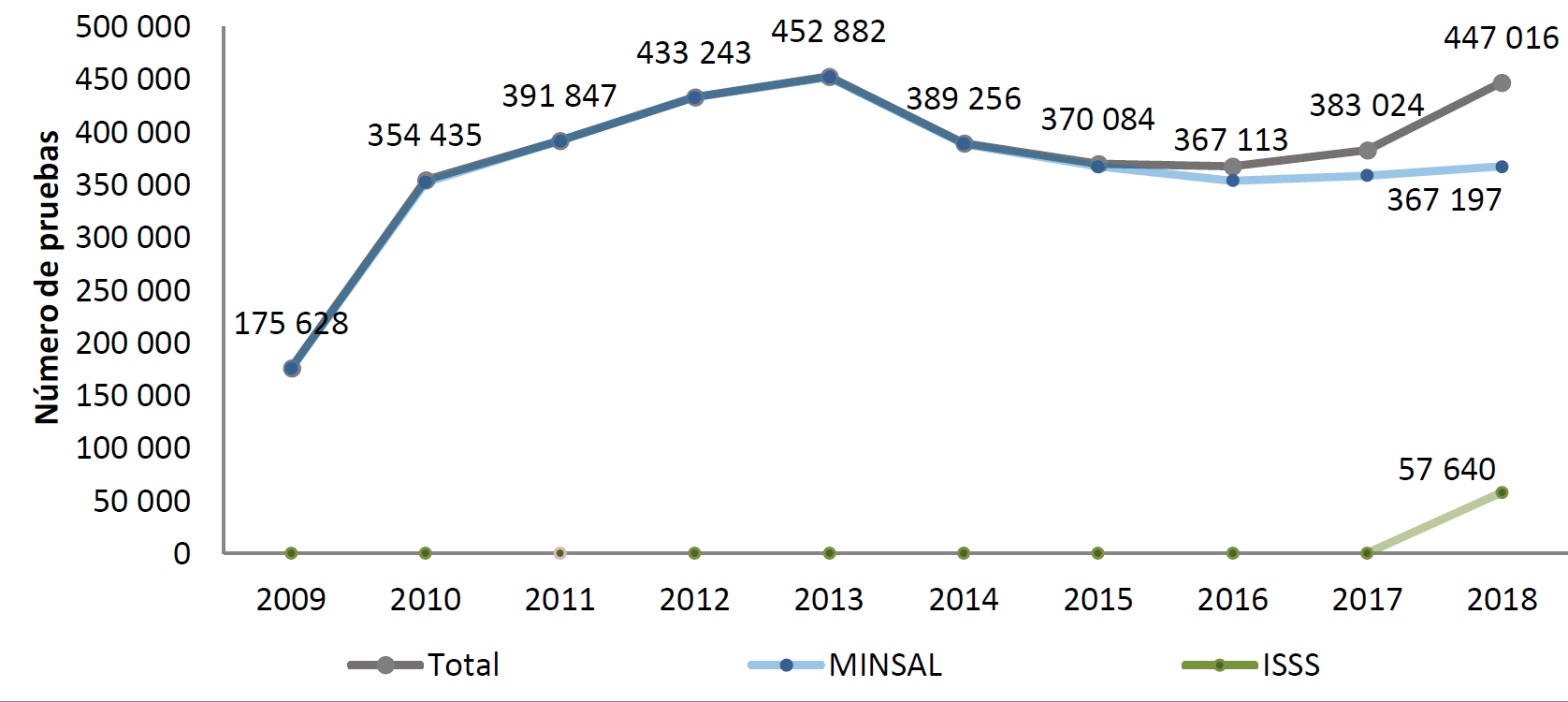 Mapa 2. Tasa de VIH por cada 100,000 habitantes, 2018
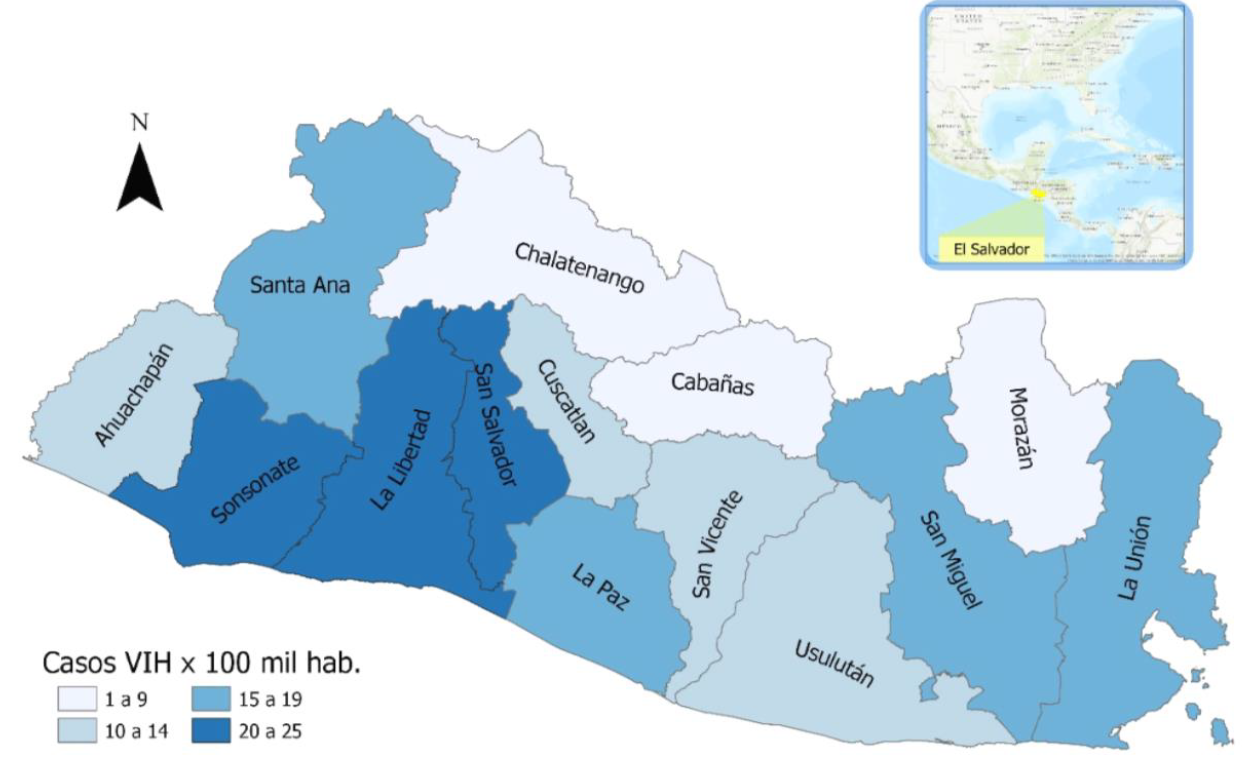 Gráfico 6. Tasa de VIH por cada 100,000 habitantes por sexo. 2018
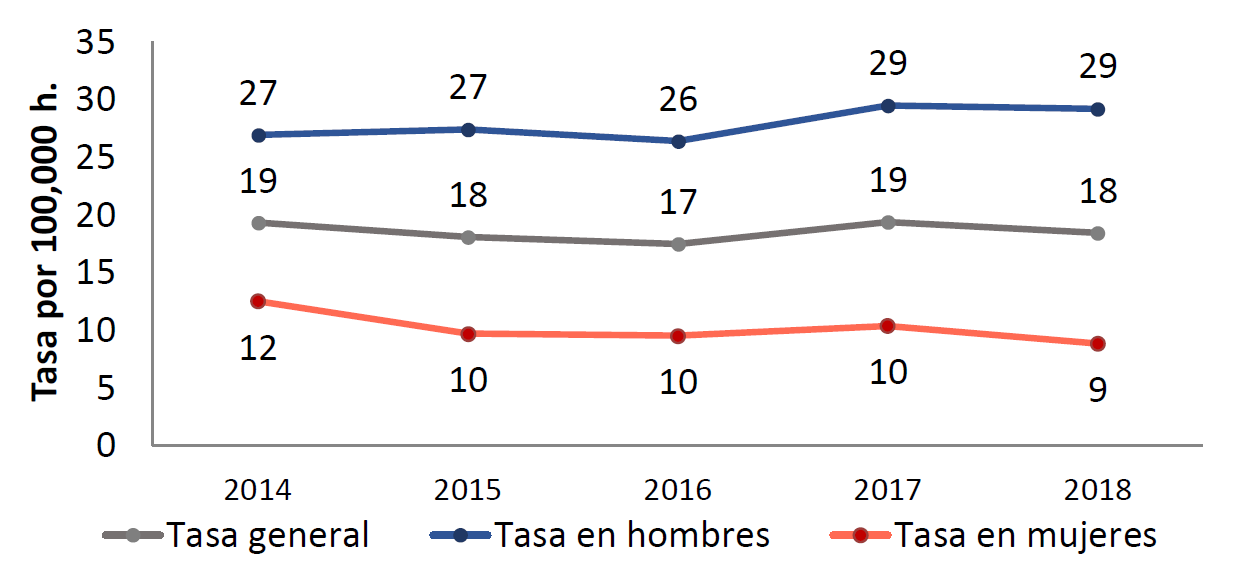 Proporción de casos de VIH avanzado, 2014
Proporción de casos de VIH avanzado, 2018
2.7%
34.5%
Gráfico 9. Tasa de mortalidad por VIH. 2016-2018
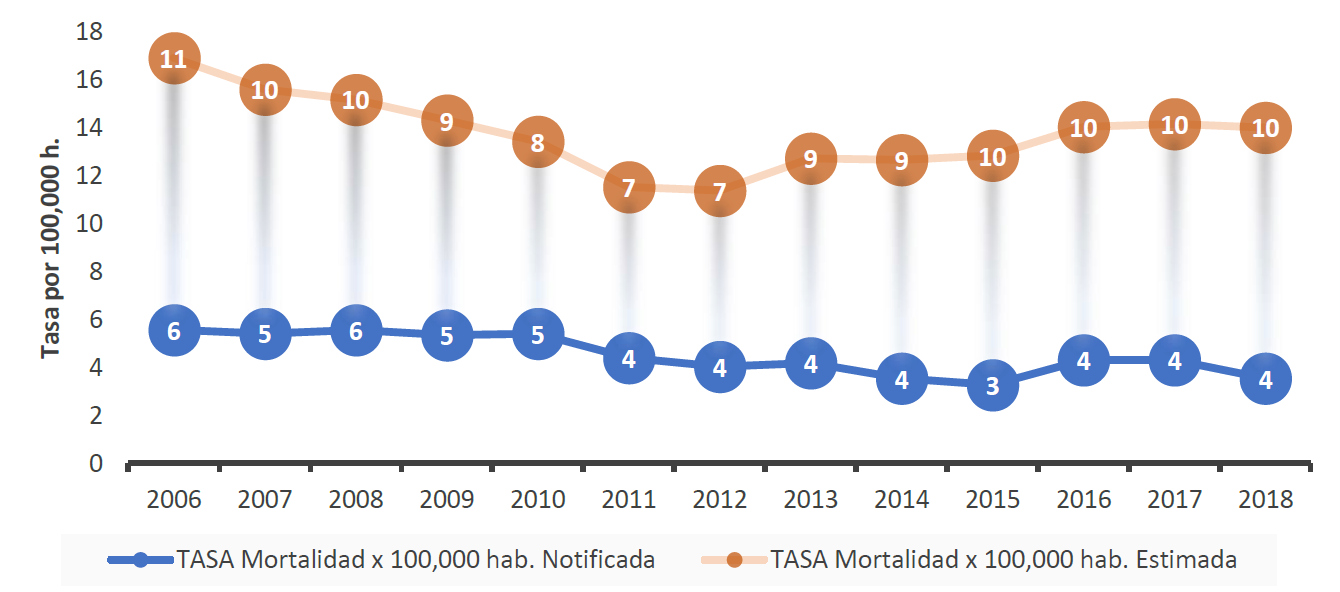 Gráfico 10. Cascada del continuo de atención al VIH 2015-2018
Gráfico 11. Alcance de las metas 90-90-90, 2015-2018